MALE GENITAL SYSTEM PATHOLOGY
Dr. Jihad A. Ahmed
BVMS; MSc; PhD Animal Pathology
Anatomy of the testes.
The testes (testicles) are the male gonads, paired ovoid  reproductive glands that produce sperms (spermatozoa)  and male hormones, primarily testosterone.
The testes are suspended in the scrotum by the  spermatic cords, with the left testis usually suspended  (hanging) more inferiorly than the right testis.
The epididymis is attached to the posteroinferior surface  of the testes, this is important in distinguishing between  swellings of the two parts.
Anatomy of the testes.
The surface of each testis is covered by the  visceral layer of the tunica vaginalis, except  where the testis attaches to the epididymis and  spermatic cord.
The tunica vaginalis is a closed peritoneal sac  partially surrounding the testis, which represents  the closed-off distal part of the embryonic  processus vaginalis. The visceral layer of the  tunica vaginalis is closely applied to the testis,  epididymis, and inferior part of the ductus  deferens.
Continued….
The testes have a tough fibrous outer surface, the  tunica albuginea, that thickens into a ridge on its  internal, posterior aspect as the mediastinum of the  testis.
From this internal ridge, fibrous septa extend inward  between lobules of minute but long and highly coiled  seminiferous tubules in which the sperms are produced.
The seminiferous tubules are joined by straight  tubules to the rete testis (L. rete, a net), a network of  canals in the mediastinum of the testis.
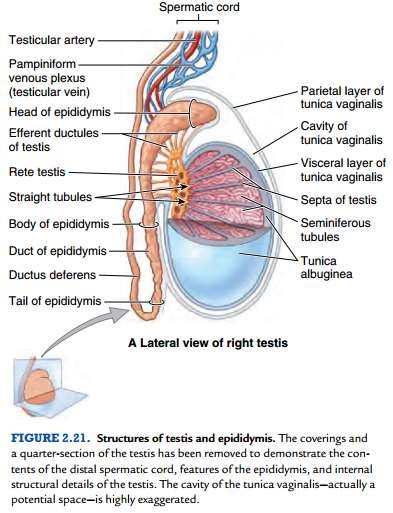 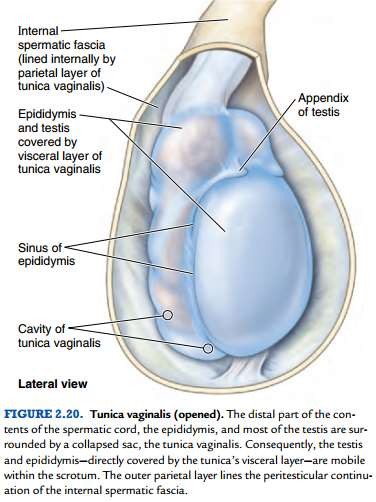 Continued….
During its development, each testis descends from the posterior  abdominal wall to the scrotum, carrying with it a covering layer of  peritoneum which forms the tunica vaginalis, a closed serous cavity  around the testis. Blood vessels and lymphatics enter and leave the  testis on its posterior surface at the hilum, which is not covered by  tunica vaginalis.
The descent from the abdominal wall starts by the 7th week. By the  12th week, the testis is in the pelvis, and by 28 weeks (7th month),  it lies close to the developing deep inguinal ring. The testis begins  to pass through the inguinal canal during the 28th week and takes  approximately 3 days to traverse it. Approximately 4 weeks later,  the testis enters the scrotum
Continued….
Blood is supplied by the spermatic artery, a branch of the aorta,  which passes along the spermatic cord. The venous return surrounds  the spermatic artery as a network of intercommunicating veins, the  pampiniform plexus. This plexus becomes the main testicular vein  which, on the right side, drains to the inferior vena cava and, on the  left, joins the left renal vein. Lymphatic drainage of the testis is to the  iliac and para-aortic lymph nodes.
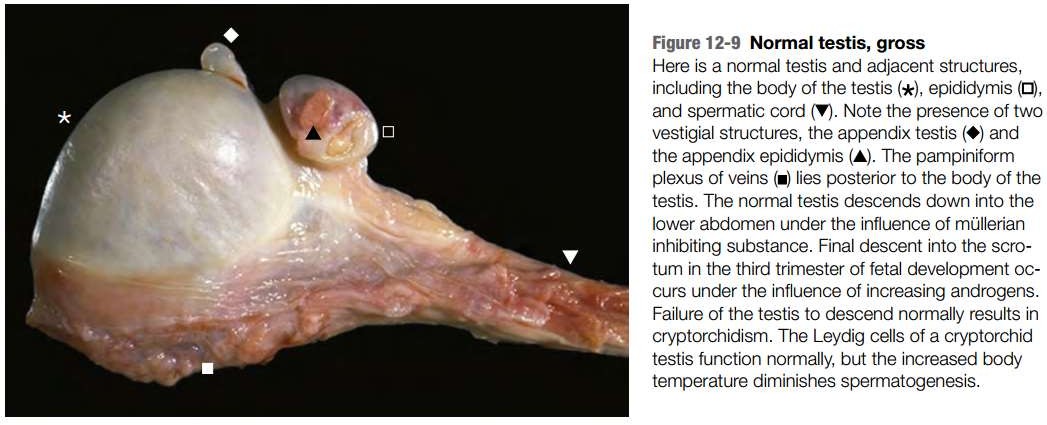 Robbins and Cotran, Atlas of Pathology, 3rd edition, Page 310
Histology of the testes.
The seminiferous tubules are formed of a lamellar  connective tissue membrane.
	In the adult, the cells lining the seminiferous tubules  are of 2 types:
	1. Spermatogonia or germ cells which produce  spermatocytes (primary and secondary), spermatids and  mature spermatozoa.
Continued….
	2. Sertoli cells which are larger and act as supportive cells  to germ cells, they secrete androgen binding protein  (ABP), which keeps a high concentration of testosterone in  the germ cell environment.
The seminiferous tubules have several layers of cells;  the outermost layer consists the Spermatogonia,  these divide to form the next layer i.e. of primary  spermatocytes these divide to form the secondary  spermatocytes
Continued….
The fibrovascular stroma present between the  seminiferous tubules contains varying number of  interstitial cells of Leydig.
Leydig cells have abundant cytoplasm containing lipid  granules and elongated Reinke’s crystals. These cells  are the main source of testosterone and other  androgenic hormones in males.
The location of the testes in the scrotum is important for sperm  production, which is optimal at 2°C to 3°C below body  temperature (35°C to 37.4°C). Two mechanisms maintain the  temperature of the testes at a level consistent with sperm  production.
One is the pampiniform plexus of testicular veins that  surround the testicular artery. This plexus absorbs heat from  the arterial blood, cooling it as it enters the testes.
The other is the dartos and cremaster muscles, which  respond to decreases in testicular temperature by moving  the testes closer to the body
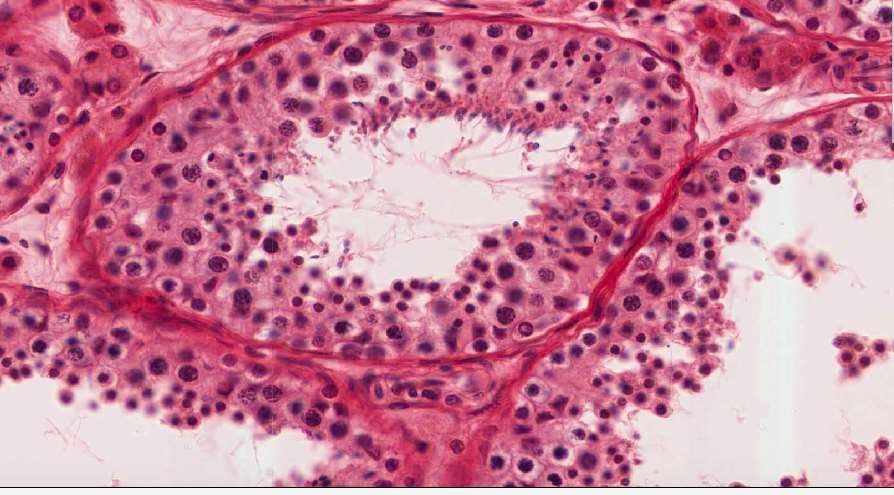 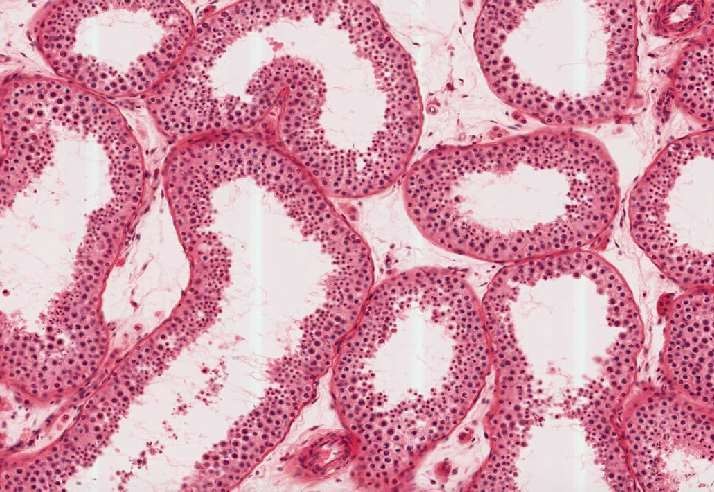 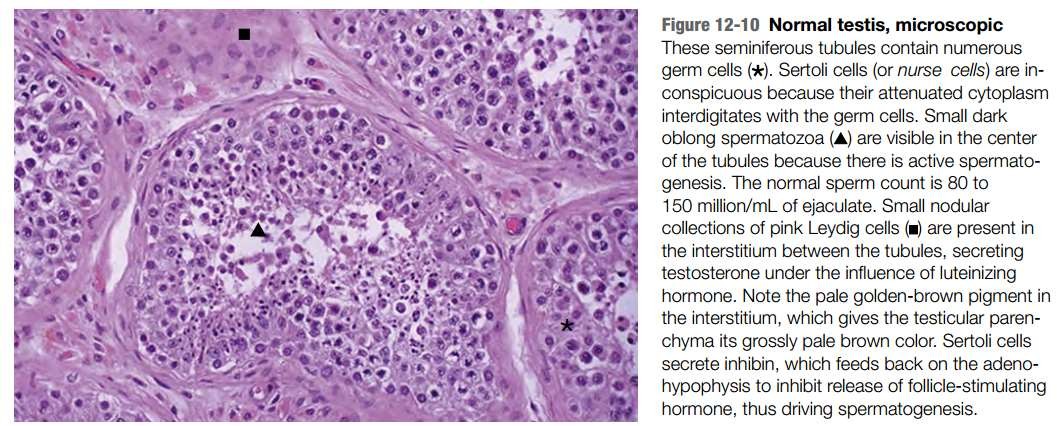 Robbins and Cotran, Atlas of Pathology, 3rd edition, Page 311
Congenital anomalies of the testis.
Cryptorchidism.
Cryptorchidism is a complete or partial failure of the  intra-abdominal testes to descend into the scrotal sac  and is associated with testicular dysfunction and an  increased risk of testicular cancer.
Testicular descent occurs in two morphologically and  hormonally distinct phases;
During the first transabdominal, phase, the testis  comes to lie within the lower abdomen or brim of the  pelvis. This phase is believed to be controlled by a  hormone called müllerian inhibiting substance.
In the second inguinoscrotal, phase, the testes descend  through the inguinal canal into the scrotal sac. This  phase is androgen-dependent and is possibly mediated  by androgen-induced release of calcitonin gene related  peptide from the genitofemoral nerve.
Although testes may arrest anywhere along their  pathway of descent, the most common site is in the  inguinal canal; arrest within the abdomen is  uncommon, accounting for approximately 5% to 10%  of cases.
Even though testicular descent is controlled by  hormonal factors, cryptorchidism is only rarely  associated with a well-defined hormonal disorder.
This condition is unilateral in most cases, however, 25%  of the cases are bilateral.
Morphology
Gross
The testis is small, fibrotic and firm;
Appears pale white on cut section.
Microscopy
These changes start within the 2nd year, and its marked  by arrested germ cell development.
Hyalinization and thickening of the basement  membrane
Prominent Leydig cells.
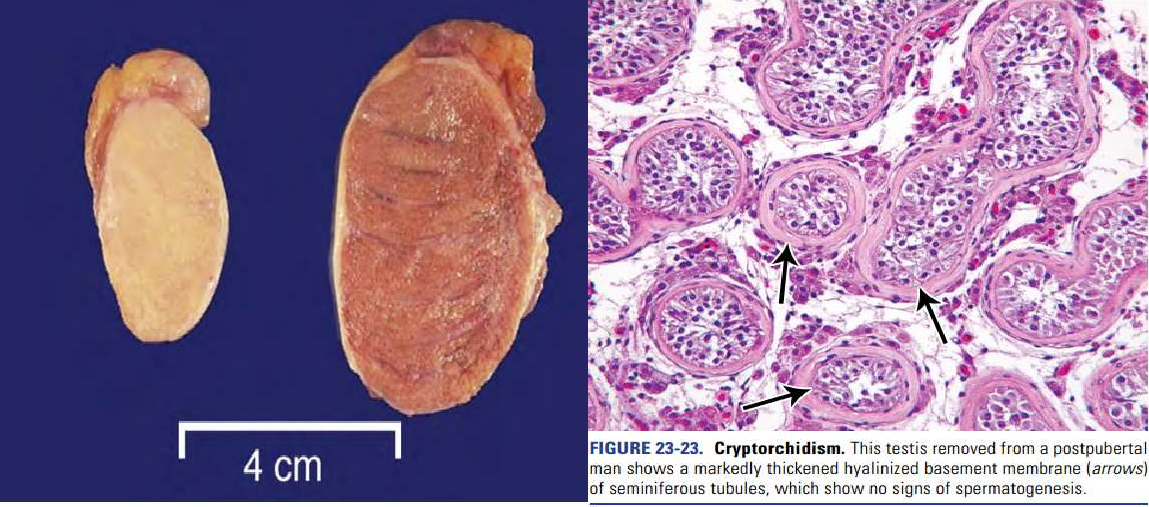 INFLAMMATORY CONDITIONS OF THE TESTES.
oInflammation of the  testis is termed as orchitis  and of epididymis is  called as epididymitis;  the latter being more  common. A combination  epididymo-orchitis may  also occur.
 Non-specific  epididymitis and orchitis.
Is acute or chronic  inflammation of the  epididymis and the testes.
Commonly related to  infections of the urinary  tract i.e. cystititis, urthritis  or prostititis, the  microorganisms get to the  epididymis through the  vas deferens or the  lymphatics.
Morphology
Gross
In the acute stages, testis  are firm, swollen (due to  edema) and congested.
In cases of gonorrhea,  there may be multiple  abscesses.
In chronic cases, the testis  may become atrophic and  fibrotic.
Microscopic
Congestion, edema and  diffuse infiltration of
neutrophils.
In the early stages the  infection is limited to the  interstial tissue however,  in the later stages, it may  spread to involve the  tubules and progress to  formation of an abscess or  complete suppurative  necrosis of the entire  epididymis.
From the epididymis, the  reaction spreads to the  testis to evoke a similar  response.
Granulomatous (Autoimmune) orchitis
This idiopathic form of orchitis mainly affects the  middle aged men, who present with a moderately  tender testicular mass and sometimes with fever.
May appear suddenly as a painless swelling similar  to testicular tumor.
It is a type of Type IV hypersensitivity reaction  with a non-caseating granuloma.
Morphology.
Gross
oAffected testis is enlarged with a thickened tunica.
The cut surface is greyish-white to tan-brown.
Microscopic
oNon-caseating granulomas that are restricted to the  seminiferous tubules. The granuloma is composed of  epithelioid cells (originate from Sertoli cells),  neutrophils, plasma cells, some lymphocytes and  large multinucleated giant cells.
oThe lesions closely resemble tubercles but differ in  that the granulomatous reaction is present diffusely  throughout the testis and is confined to the  seminiferous tubules
Tuberculous epididymo-orchitis
	Unilateral, painless, testicular enlargement that may  clinically resemble testicular tumor.
	Occurs mostly in middle aged men and is usually a  secondary TB from the genitourinary tract, the lungs and  the kidneys.
It starts from the epididymis and spreads to the testis.
It manifests as palpable enlargement of the epididymis and  beading of the vas deferens, with confluent caseating  granulomas.
Morphology
Gross. – discrete, yellowish caseating necrotic areas.  Chronically may cause discharging sinuses on the scrotal  skin.
Microscopic -	Caseating granulomas and mass  destruction of the epididymis.
Spermatic granuloma
These are inflammatory lesions in the testis as a  result of spermatozoa invasion of the stroma.
These lesion arise as a result of;
Trauma
Inflammation
Loss of ligation after a vasectomy.
Morphology.
Gross – the granuloma is a small nodule that  measures 3mm –3cm in diameter and is firm and  white-yellowish brown.
Microscopy – A granuloma that is composed of  epithelioid cells, histiocytes, lymphocytes,  macrophages and some neutrophils. The center is  composed of spermatozoa and necrotic debris.
– In the late stages there’s fibroblast proliferation at the periphery  and there’s hyalinization.
Elephantiasis.
	This is the thickening of the scrotal skin and ultimately  results in the enlargement of the scrotum.
This condition results from the parasitic infection,  Filariasis, in which the adult form lives in the  lymphatics and the larvae are found in the blood. The  most common filarial worm is the Wuchereria  bancrofti, which is transmitted by the culex mosquito.
Presentation; May be asymptomatic or may present  with fever, tender lymphadenopathy, rash, blood  eosinophilia and local pain.
Morphology
Gross – the affected leg and scrotum are thickened with  enlargement of the lymph nodes. The affected leg also  shows dilated dermal lymphatics and varicose.
Microscopy – The worm in the dead, alive or calcified form  is found in the dilated lymphatics and lymph nodes.
Lymphangitis as a result of the dead or calcified  form, this is evident with intense infiltration of  eosinophils.
In advanced cases, chronic lymphedema with  tough subcutaneous fibrosis and epidermal  hyperkeratosis develops which is termed  elephantiasis.
Varicocele.
Varicocele is the dilatation, elongation and tortuosity of the  veins of the pampiniform plexus in the spermatic cord. It is  of 2 types: primary (idiopathic) and secondary.
Primary or idiopathic form is more frequent and is more  common in young unmarried men. It is nearly always on  the left side as the loaded rectum presses the left vein.  Besides, the left spermatic vein enters the renal vein at  right angles while the right spermatic vein enters the vena  cava obliquely.
Secondary form occurs due to pressure on the spermatic  vein by enlarged liver, spleen or kidney. It is commoner in  middle-aged people.
The increased blood flow makes this lesion a radiant heat  device that increases the temperature of testicular tubules,  inhibiting normal spermatogenesis.
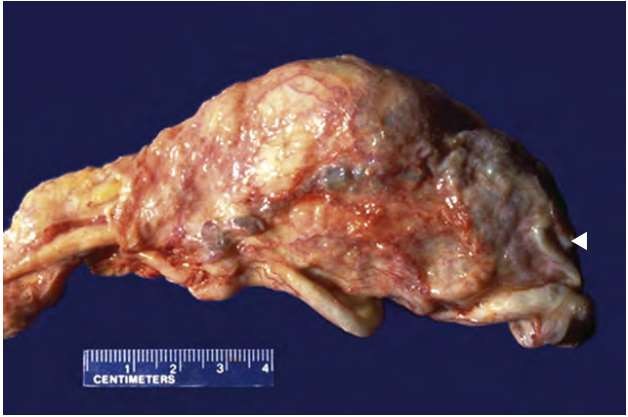 TERATOMA
Teratomas are complex tumours composed  of tissues derived from more than one of the  three germ cell layers—endoderm,  mesoderm and ectoderm.
Testicular teratomas are more common in  infants and children and constitute about  40% of testicular tumours in infants, whereas  in adults they comprise 5% of all germ cell  tumours.
However, teratomas are found in combination  with other germ cell tumours (most commonly  with embryonal carcinoma) in about 45% of  mixed germ cell tumours. About half the  teratomas have elevated hCG or AFP levels or  both.
MORPHOLOGY
Testicular teratomas are classified into 3 types:
Mature (diﬀerentiated) teratoma
Immature teratoma.
Teratoma with malignant transformation.
GROSSLY,
They are large, grey-white masses enlarging the  involved testis.
	Cut surface shows characteristic variegated  appearance—grey-white solid areas, cystic and  honey-combed areas, and foci of cartilage and  bone.
Dermoid tumours commonly seen in the ovaries  are rare in testicular teratomas.
MICROSCOPICALLY,
The three categories of teratomas show diﬀerent
appearances:
1. Mature (diﬀerentiated) teratoma
It is composed of disorderly mixture of a variety of  well diﬀerentiated structures such as cartilage,  smooth muscle, intestinal and respiratory  epithelium, mucus glands, cysts lined by squamous  and transitional epithelium, neural tissue, fat and  bone.
This type of mature or diﬀerentiated teratoma is the  most common, seen more frequently in infants and  children and has favorable prognosis.
It is believed that all testicular teratomas in the  adults are malignant.
2. Immature teratoma
	Immature teratoma is composed of incompletely  diﬀerentiated and primitive or embryonic tissues  along with some mature elements.
Primitive or embryonic tissue commonly present are  poorly-formed cartilage, mesenchyme, neural  tissues, abortive eye, intestinal and respiratory tissue  elements etc.
Mitoses are usually frequent.
3. Teratoma with malignant transformation
This is an extremely rare form of teratoma in  which one or more of the tissue elements  show malignant transformation.
Such malignant change resembles  morphologically with typical malignancies in  other organs and tissues and commonly  includes rhabdomyosarcoma, squamous cell  carcinoma and adenocarcinoma.
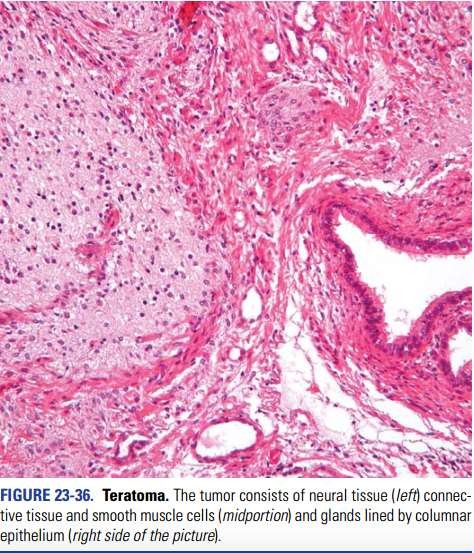 Thank you andgood luckReference // the materials cited from a lecture on slide share by NIRAV HITESH KUMAR VALAND